Kernelizing ML algorithms
CS771: Introduction to Machine Learning
Nisheeth
2
Recap: Kernel functions
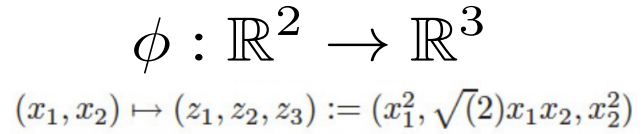 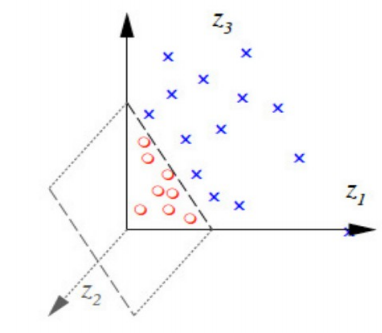 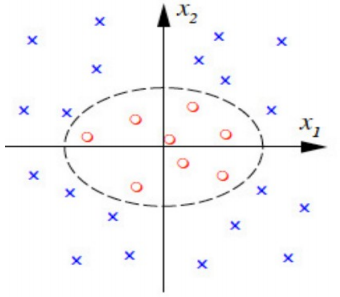 The linear model in the new feature space corresponds to a nonlinear model in the original feature space
3
Using Kernels
4
Nonlinear SVM using Kernels
5
Solving Soft-Margin SVM
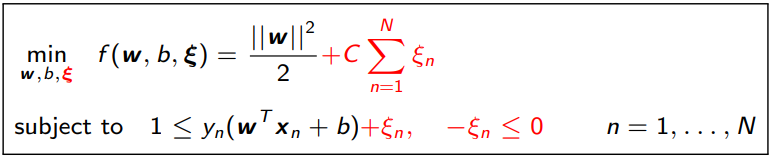 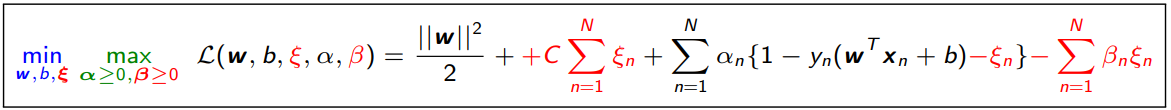 6
Solving Soft-Margin SVM
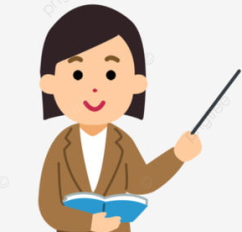 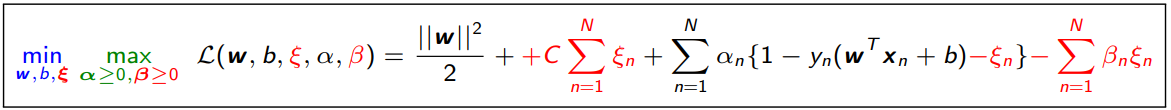 Weighted sum of training inputs
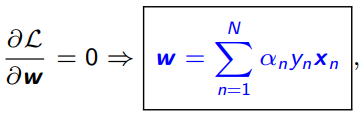 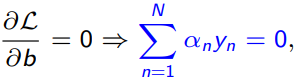 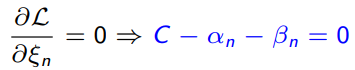 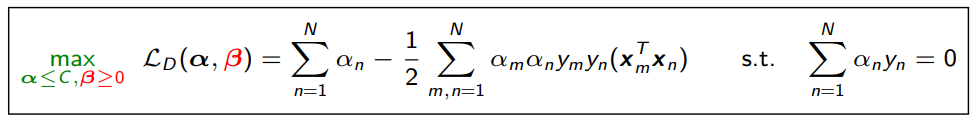 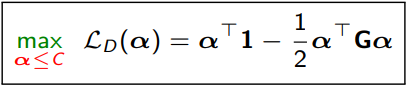 (Note: For various SVM solvers, can see “Support Vector Machine Solvers” by Bottou and Lin)
7
Kernelized SVM Training
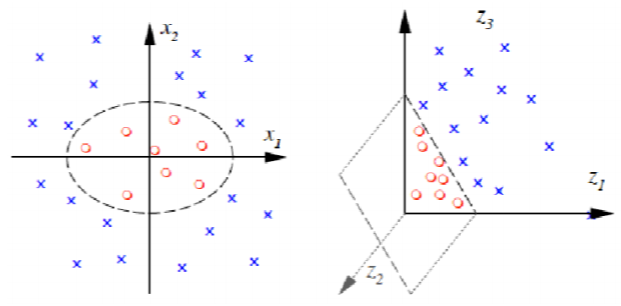 8
Kernelized SVM Prediction
9
Nonlinear Ridge Regression using Kernels
10
Kernelized Ridge Regression
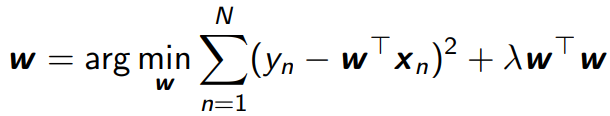 Inputs don’t appear to be as inner product. No hope of kernelization?
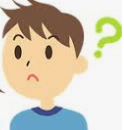 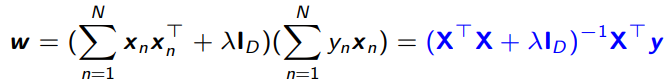 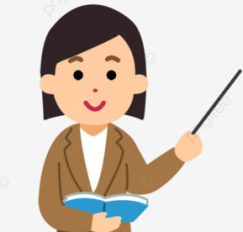 They do; with a bit of algebra 
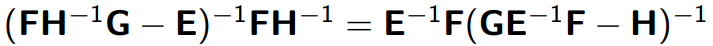 Note: Not sparse unlike SVM
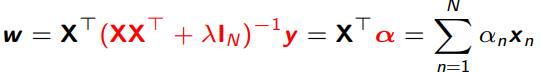 where
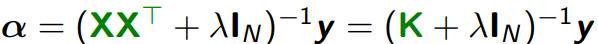 11
Speeding-up Kernel Methods
12
Speeding-up Kernel Methods
13
Extracting Features using Kernels: Landmarks
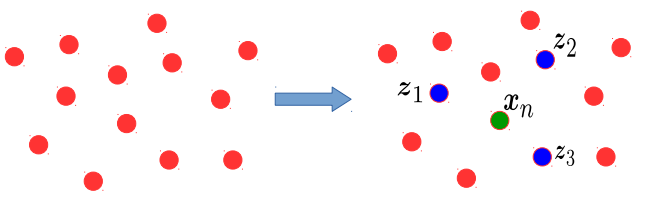 14
Extracting Features using Kernels: Random Features
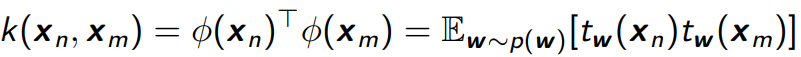 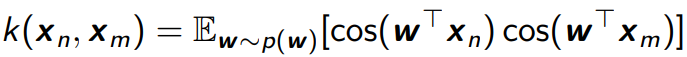 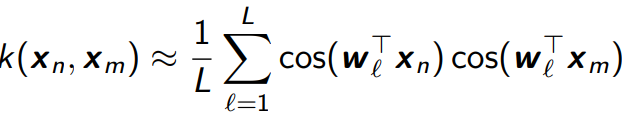 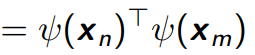 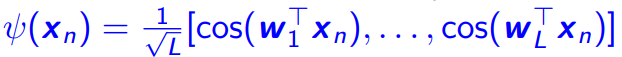 *Random Features for Large-Scale Kernel Machines (Recht & Rahimi, NIPS 2007. Remember the ML alchemy talk? That was these guys)
15
Learning with Kernels: Some Aspects